GO 뜨라이브 코칭 
목표/실행전략 세우기 샘플(1)
2013년
한국 대구 직할시 DS교회
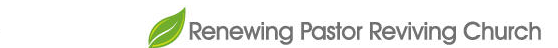 http://www.igomt.com
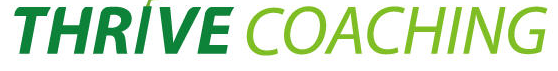 1. 교회 실행전략팀 선정
전략팀장: 이OO 목사
팀원들: 강OO 목사, 이OO 강도사,
	안OO 전도사, 최OO 간사, 
	마을 장(A):김OO
      마을 장(B):박OO 
	마을 장(C):이OO(이상 8명)
 매월 마지막 주 화요일  10:00-12:00 만남
2. 교회 비전(A)
비전: 세상에 빼앗겨 버린 하나님의 영광을 되찾아 드리자(사42:8, 43:21).
비전선언문 : 5대 사역으로 훈련된 318 행복공동체 (마9:35),(창14:13-16),(신10:12ff), (마4:23, 9:35)
2. 비전 선언문(B)
1) 우리는 사람을 살리고 키우고 고치는 생명 공동체입니다(마4:23, 9:35). 

2) 우리는 318 시스템을 추구하는 행복 공동체입니다(창 14:13-1) 

3) 우리는 5대 사역으로 훈련된 사역 공동체입니다(막3:13-15)
3. 교회 핵심가치
1) 오도록(전도,선교)/ 
	2) 보도록(예배,교제)/ 
	3) 배우도록(양육,교육)/ 
	4) 해보도록(훈련)/ 
	5) 맡도록(사역,봉사)
4. 교회 목표와 실행전략
예배(worship)에 목숨 걸자! 
 
1)성경적 예배 교육과 예배 간증문을 통해 예배의미를 강화하여 NO.45의 수치를 50포인트에서 70포인트로 상승시킨다.  
2)2차 진단 시 영감 있는 예배 수치를 74에서 80(+6)으로 올리고, 
3) 예배 평균 출석 인원을 현재 545명에서 600명으로 상승시키고, 4) 예배 시간 엄수률을 60%에서 80%로 올린다.
4. 교회 목표와 실행전략
A. 예배(worship)에 목숨 걸자! 
목표1)성경적 예배 교육을 실시하여 예배 의미를 강화하여 NO.45의 수치를 제1차 진단에서 49 포인트에서 2차 진단에서 70포인트로 상승시킨다.
목표2) 간증문 작성을 통해 영감있는 예배를 경험하게 한다. 영감 있는 예배의 1차 진단 점수 74.5에서 80(+5.5)으로 상승시킨다.
4. 교회 목표와 실행전략
A. 예배(worship)에 목숨 걸자!
목표 3) 예배의 평균 출석 인원을 545(1-3월 평균)에서 600명(+55명)으로 상승시킨다.
등락폭 30명 내로 유지)으로 올리고,
목표 4)예배 시간 엄수 음수율 80%(현재 60%-200명을 100명으로)에 도전한다.
4. 교회 목표와 실행전략
A. 예배(worship)에 목숨 걸자! 
목표 1)성경적 예배 교육을 실시하여 예배 의미를 강화한다.( 예배의 수치 중 1차 진단에서 NO.45의 수치를 49포인트에서  2차 진단에서 70%(+21)로 상승하게 한다.
실행전략
⓵ 4월 27일 저녁까지 팀 구성하여 예배 의미 강화를 위한 집중 기간을 기획함.
⓶ 예배 실태 파악 설문지를 마련하여 5월 12일에 사랑방 시간에 조사하고, 이를 토대로 예배 의미 강화 프로그램을 도출함.
⓷ 성경적 예배 교육 커리큐럼을 선정하여 1개월(4주)씩 2차례 (6월과 11월) 설교함
4. 교회 목표와 실행전략
A. 예배(worship)에 목숨 걸자! 
목표 2)간증문 작성을 통해 영감있는 예배의 1차 진단 점수 74.5에서 80(+5.5)으로 상승시킨다.
실행전략
⓵ 사랑방 시간에 예배 의식 설문지를 개별 작성하게 하고, 모범 설문 5명 선발하여 포상하고 간증문을 발표하게 한다. 
⓶6월 22일:예배의식 설문내용 검토,30일:배포/정리/7월6일:5명 선발/통보, 13일 간증문 최종점검, 14일: 1차 발표, 월별로 첫 주에 4명씩 순차)
⓷ 간증 발표 주일 해당 간증문 주보 게재/
아포슬 매거진 활용 홍보함.
4. 교회 목표와 실행전략
A. 예배(worship)에 목숨 걸자! 
목표 3) 예배의 평균 출석 인원을 545(1-3월 평균)에서 600명(+55명)으로 상승시킨다.
실행전략
⓵OOO카드를 활용하여 마을 장 사역 역량을 확대함
⓶ 2주 이상 단기 및 장기 결석자, 특별관리 전략회의(을 장단:5월 5일 주일 저녁) 
⓷ 주일예배 결석자 주간 심방 100% 도전함.
⓸ 예배 분위기 개선을 통해 이질감을 해소하고 예배참여 인원확대 모색함./ 다 함께 예배 활용 예배 참여율 극대화 전략회의/ 매월 마지막 토요일 진행상황 평가/전략회의
4. 교회 목표와 실행전략
A. 예배(worship)에 목숨 걸자! 
목표 4)예배 시간 엄수율 현재 60%에서 80% (200명을 100명으로)에 도전한다.
실행전략
⓵ 예배시간 엄수(예배 시작 전 출석)에 대한 현수막 및 배너 설치 (5월 중순) 
⓶ Time Keeper를 세워 예배 순서/시간 점검/ 진행 
⓷ 주일예배 광고 시간에 엄수율의 변화를 알림
4. 교회 목표와 실행전략
B. 능력에 목숨을 걸자(기도)
1)성경적 기도관 확립을 통해 누적기도 1만 시간에 도전하고, 
2)월1회 기도응답 간증문을 발표/시상함으로,열정적 영성 69점에서 75(+6)점으로 올린다.
4. 교회 목표와 실행전략
B. 능력에 목숨을 걸자(기도)
목표 5) 성경적 기도관 확립을 통해 누적기도 1만 시간에 도전하고,
실행전략
⓵ 기도 전략팀 구성(4월 27일)
⓶ 기도학교를 통해 성경적 기도관을 확립하고 기도의 중요성을 알림(7월 한달 4주간: 매주 수요일 저녁 8:00에 아포슬 기도 특강을 강사 세워 진행
⓷ 금요 기도 폭풍 집회 참석 릴레이표를 만들어 전인원 한달 2회 참석 도전함)
4. 교회 목표와 실행전략
능력에 목숨을 걸자(기도)
목표 5) 성경적 기도관 확립을 통해 누적기도 1만 시간에 도전하고,
⓸ 누적 기도 1만 시간 기준표를 마련하여 기도시간을 체크함.
기도 십일조: 1.5시간 X 7회 X150명=1,575시간
기도학교: 2시간 X 4회 X 60명=480 시간
기도폭풍집회: 3시간 X 22회(11월말)X120명=7,290 시간
매 주일 예배 광고 시간에 누적기도시간 현황 자막으로 홍보
각 기도회 별 누적 시간 체크 담당자 세워,진행현황평가
5. 교회 목표와 실행전략
B. 능력에 목숨을 걸자(기도)
목표 6) 월1회 기도응답 간증문을 발표/시상함으로,열정적 영성 69점에서 75(+6)점으로 올린다.
실행전략
⓵ 기도학교 과제로 간증문을 제출/ 잘된 것은 예배시간에 나눔(모범 간증문 4개 선정 시상하고 매월 1회 에배시 간증하게 함)
⓶ 아포슬 기도문을 이미지 파일로 만들어 공동체를 위한 기도에 모두가 동참함(5월 26일까지 기도문 확정, 6월 9일 배포함)
⓷ 배포된 기도문을 가지고 아포슬 PT(pray time)를 만들어 정해진 시간에 단체 문자를 보내고 같은 시간에 기도하게 한다.(7월첫 주-11월말/ 매주 랜덤으로 문자 보냄, 기도 페이퍼를 제작하여 응답 나눔
5. 교회 목표와 실행전략
C. 능력에 목숨을 걸자(말씀)
7) 성경 읽기의 필요성에 대한 교육을 실시함으로 11월말 까지 누적 100독에 도전하고, 
8) 큐티 주2회에서 주3회로 올리고, 
9) 성경 암송을 점진적으로 실시하여 11월 말까지 100명이 암송하도록 하여 
10) 열정적 영성 68.9점에서 75점으로 올린다.
4. 교회 목표와 실행전략
C. 능력에 목숨을 걸자(말씀)
목표 7) 성경 읽기의 필요성에 대한 교육을 실시함으로 11월말 까지 누적 100독에 도전하고,
실행전략
⓵ 4월 27일 저녁까지 팀을 구성하여 말씀 훈련 강화를 위하 집중 기간을 기획함.
(팀구성:이강도사/김oo/김oo/최oo/차oo/ 8월 집중 기간 전략 회의를 000일 가진다)
⓶ 성경읽기의 필요성에 대한 교육 실시
(아포슬 개인 성경읽기 설문지 준비/설문지 배표/정리/ 데이터 분석/전략회의/ 성경읽기 필요성 교육 커리류럼/방법 결정 전략회의(5월 19일)
4. 교회 목표와 실행전략
C. 능력에 목숨을 걸자(말씀)
목표 7) 11월말 까지 누적 100독에 도전하고,
실행전략
⓵ 100독에 대한 구체적인 실행 지침을 세우고 집중 기간을 가지며, 일정 양식지를 제작하여 매주 사랑방 별로 배포/체크하여 제출함
⓶ 주보 간지 및 본당에 비치-한주간 읽은 장수 표시
⓷ 1독할 경우 주보 기재/상품 증정 (예: 2013-01 이용재 1독)
⓸ 8월 집중 기간 전략 회의를 000일에 가져서 구체적인 전략을 보완한다./누적 100독 프로잭트 진행 현황 평가/전략 회의를 000일마다 가짐
4. 교회 목표와 실행전략
C. 능력에 목숨을 걸자(말씀)
   목표 8) 큐티 주2회에서 주3회로 올리고,
실행전략
⓵ 생명의 삶 큐티 교재 큐티 30% 이상 달성함
⓶ 한달에 한번 4명 정도 큐티 나눔을 간지 작업해서 아포슬에 배부함(매월 첫주일)
⓷ 교역자들 한달에 한번 기재/큐티 생활화 강조/ 기재한 사람에게는 소정의 상품 제공
⓸ 사랑방 큐티 나눔 시 가장이 선택하거나 자발적으로 참여할 수 있도록 할 것.
한달에 한번 큐티 생활와 조사해서 주보에 %로 성장률 표시(4주째) 예:지난달 큐티 30%, 이번 달 큐티:40%
4. 교회 목표와 실행전략
C. 능력에 목숨을 걸자(말씀)
   목표 9) 성경 암송을 점진적으로 실시하여 11월 말까지 100명이 암송하도록 하여
실행전략
⓵ 네비게이트 암송 60구절을 한 주에 두 구절씩 암송
⓶ 아포슬 개인 암송 생활 현주소 파악(설문지)
⓷ 사랑방 모임시 2구절씩 서로 체킹, 각 파트 마치면 12구절씩 시험 실시(시험 예정일 설정함)
⓸ 11월 말에 60구절 시험 실시
    고을 별로 시험지 색상을 다르게 하여 바꿔서 채점 하   도록 함
5. 교회 목표와 실행전략
C. 능력에 목숨을 걸자(말씀)
   목표 10) 열정적 영성 68.9점에서 75점으로 올린다.
실행전략
⓵ 말씀 읽기 큐티, 암송 등을 생활화 할 수 있도록 체크 및 평가함 
⓶ 말씀 읽기, 큐티, 암송 등 설문조사 실시(6월 2일)
(배포/정리 ooo담당자)/결과를 6월 9일에 지도부에게 공지/ 8월 첫 주에 예배 시 ppt 화면 공지함
⓷ 암송과 성경읽기 큐티는 6월부터 사랑 방별로 실시
⓸ 경건훈련 체크지와 설문지 질문을 5월 19일, 26일 에 2번 만남을 하면 완성시킴
4. 교회 목표와 실행전략
D. 전도에 목숨 걸자! 

목표 11) 자연 전도로 200명 등록하여 50명을 정착시키고 
목표 12) 새 생명 축제 때 태신자 1000명을 작정하여 300명 이상 전도하고, 50명 이상을 정착시켜 100명을 전도한다.
4. 교회 목표와 실행전략
D. 전도에 목숨 걸자! 
목표 11) 자연 전도로 200명 등록하여 50명을 정착시키고
실행전략 : 
⓵ 2012년  새 가족 정착현황 및 자료 정리
5월 18일까지 2012년 등록한 새가족  정착수 파악
6월 18일까지 2012년 등록하였지만 정착하지 못한 분들의 사유와 문제점 파악
파악한 자료를 토대로 새가족들의 정착 방안을 위한 전략 회의를 하고 해결책을 6월 22일까지 정리함
⓶ 2013년 상반기 새가족 등록현황 및 정착 정리
7월 1일까지 2013년 1월부터 등록한 새가족의 현황을 조사하고 지금까지 정착율을 데이화 함.
상반기 등록자 중 장기 결석자 7,8월에 실시함
4. 교회 목표와 실행전략
D. 전도에 목숨 걸자! 
목표 11) 자연 전도로 200명 등록하여 50명을 정착시키고
실행전략 : 
⓷ 새 생명 리더 역량 강화
새 가족 섬김이 교육을 통해 새 가족 리더들의 역량을 강화함
주변의 대형교회들을 탐방하여 타 교회 청년부 새가족 시스템을 6월 15일까지 조사하고, 그 보고서를 6월 22일 까지 작성 제출함
적용 방안을 브리핑함
9월 외부 강사를 초빙해서 새 가족 섬김이 교육과 새 생명축제와 연관된 세미나를 엶(강사 선정기간은7/31까지)
4. 교회 목표와 실행전략
D. 전도에 목숨 걸자! 
목표 2) 새생명 축제 때 태신자 1000명을 작정하여 300명 이상 전도하고, 50이상 정착시켜 100명을 전도한다.
실행전략 : 
⓵ 2013년 새생명 축제 
새생명 축제를 상반기(4/7-5/5,1개월), 하반기(9/1-11/3, 2개월) 2회 함
7월 중에 새생명 축제 9주 전략을 마무리하고, 새생명축제 진행위원을 선출함(8/3)
1차 진행위원 모임(8/4 예배 후 가짐)
새생명 선포식(9/1)에 가짐
4. 교회 목표와 실행전략
D. 전도에 목숨 걸자! 
목표 12) 새생명 축제 때 태신자 1000명을 작정하여 300명 이상 전도하고, 50이상 정착시켜 100명을 전도한다.
실행전략 : 
⓶ 2013년 새생명 팀 새생명 축제에 연계되어 사역할 수 있도록 7월까지 모든 사역을 정리함
평가/전략 회의가 있음. 
1차 새생명축제를 했을 때 72명 등록에 대한 2차 새생명 축제  전략 수립함
5. 교회의 양적 목표 설정(a)
Tex
Text
Text
Text
Text
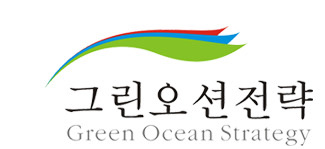 5. 교회의 양적 목표 설정(b)
Tex
Text
Text
Text
Text
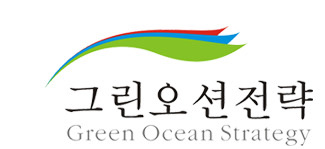 5. 교회의 질적 목표 설정(c)
Tex
Text
Text
Text
Text
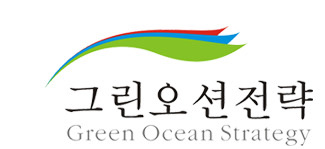